You are automatically muted when you arrive in the webinar. 

You can type comments and questions in the question box. 

Raise your hand if you have questions and we can unmute you.
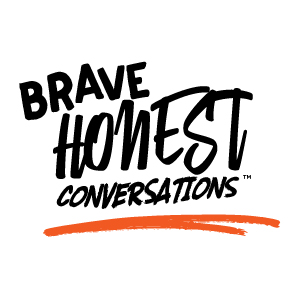 Talking about the tough stuff so we can find solutions together
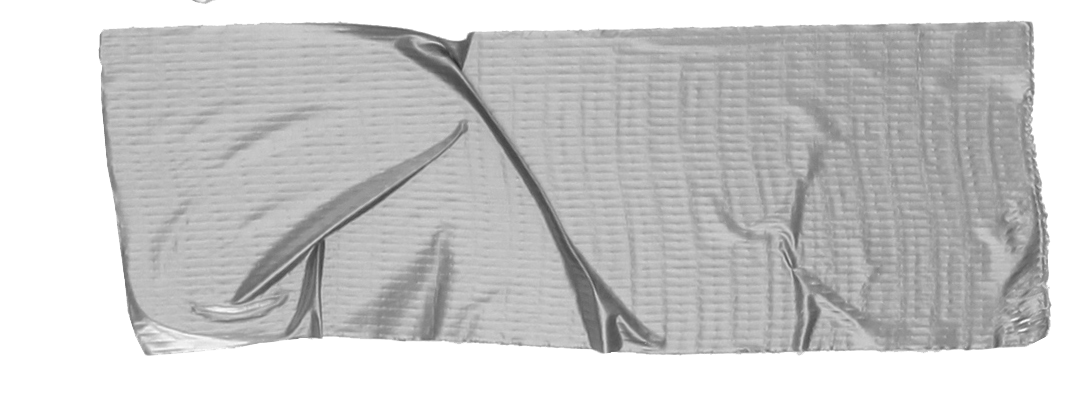 Courageous Leadership Projectwww.bravelylead.com
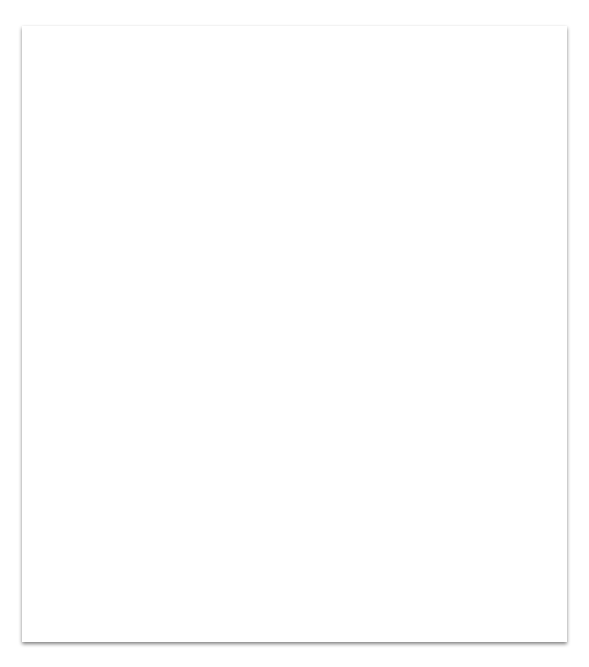 Stephani Roy McCallum
Chief Storm Rider

What made you say “yes” to a webinar about brave, honest conversations?
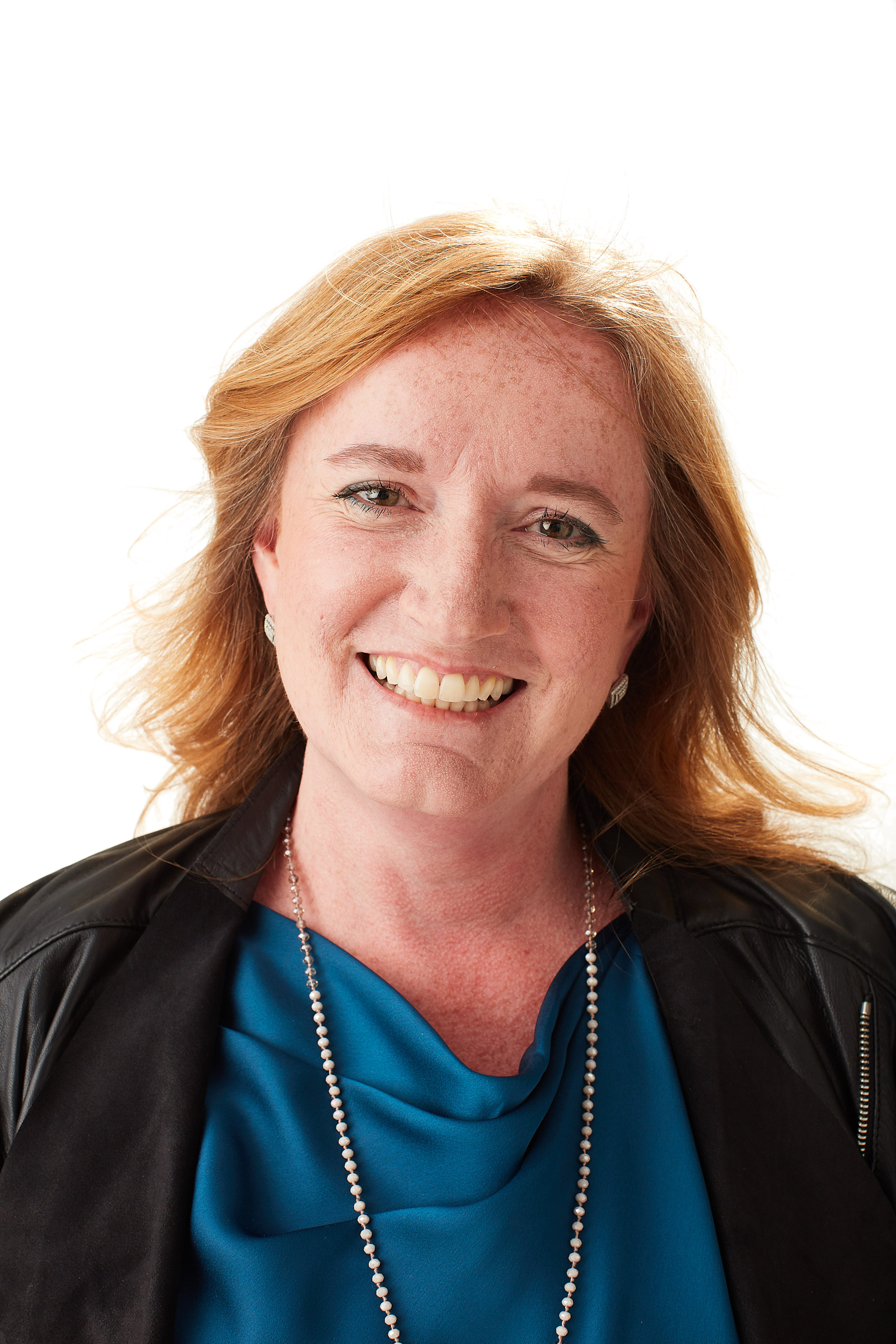 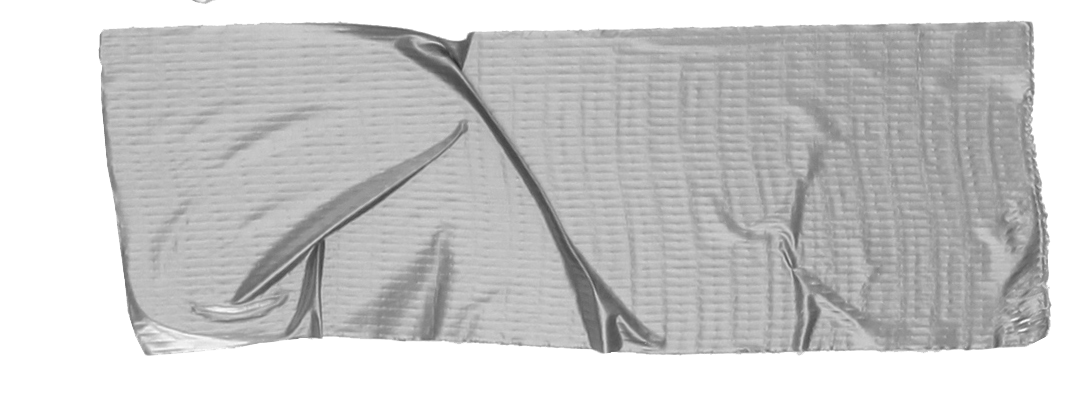 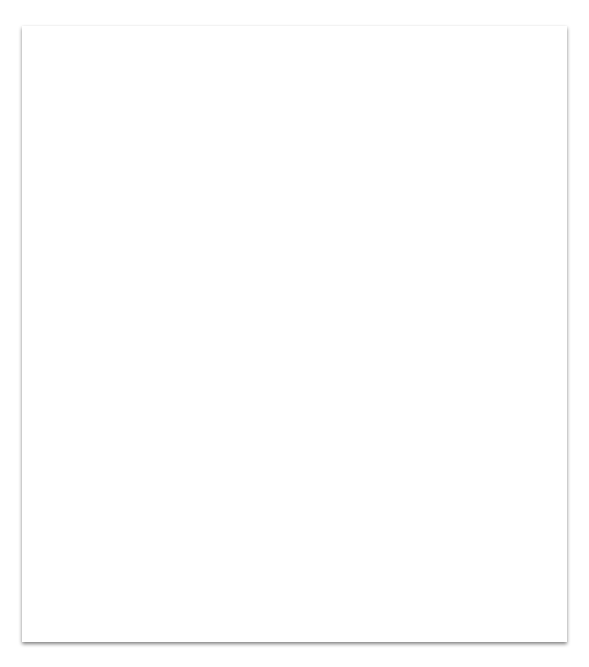 What topics or issues are running your world?
What are the brave, honest conversations you need to be having?
Brave, Honest Conversations
What is a brave, honest conversation to you?
What would be in your “manifesto” for a brave, honest conversation?
What leadership mindset does it take to have brave, honest conversations?
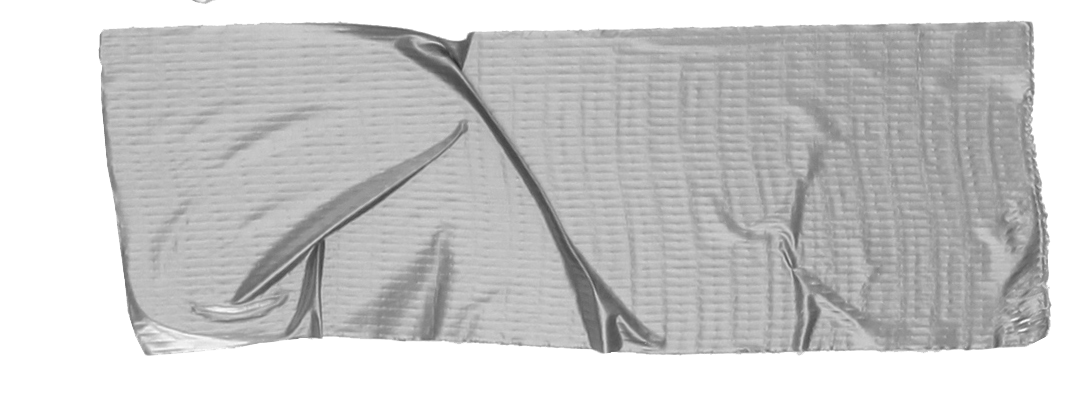 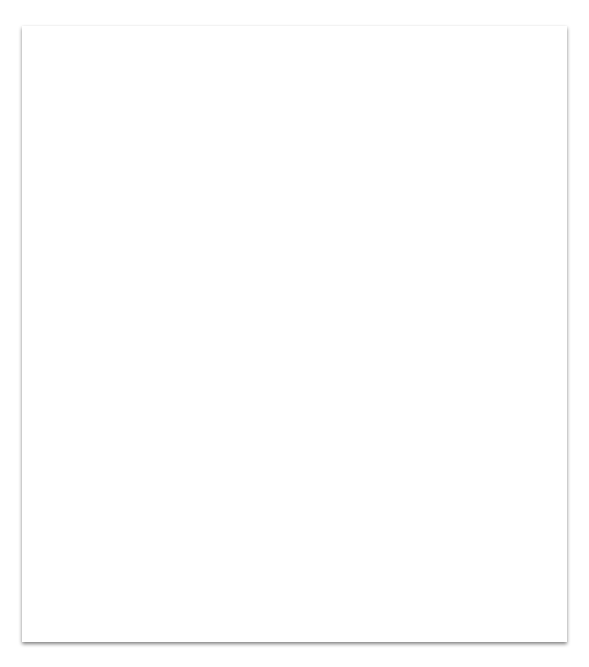 Manifestos
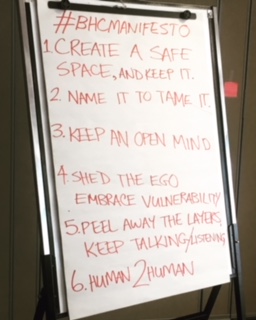 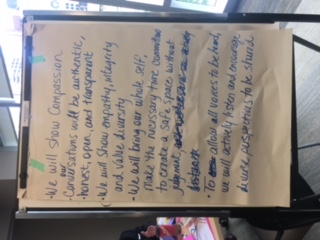 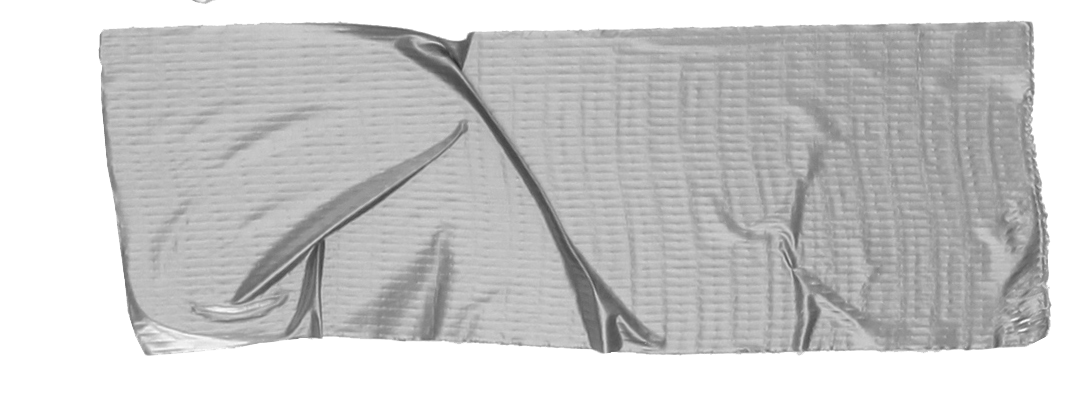 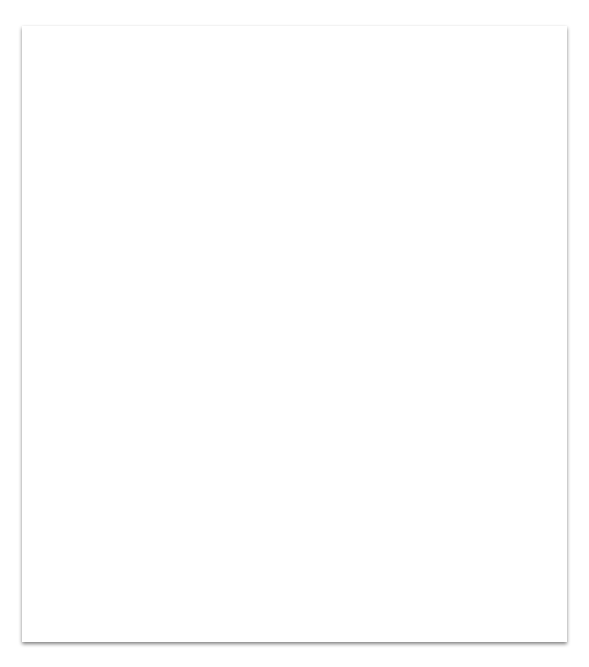 My Manifesto for Brave, Honest Conversations
Practice courageous leadership
Work with the whole system
Embrace the whole person
Recognize right & responsibility
Practice meaningful inclusion
Come from a place of compassion & integrity
Do it again and again
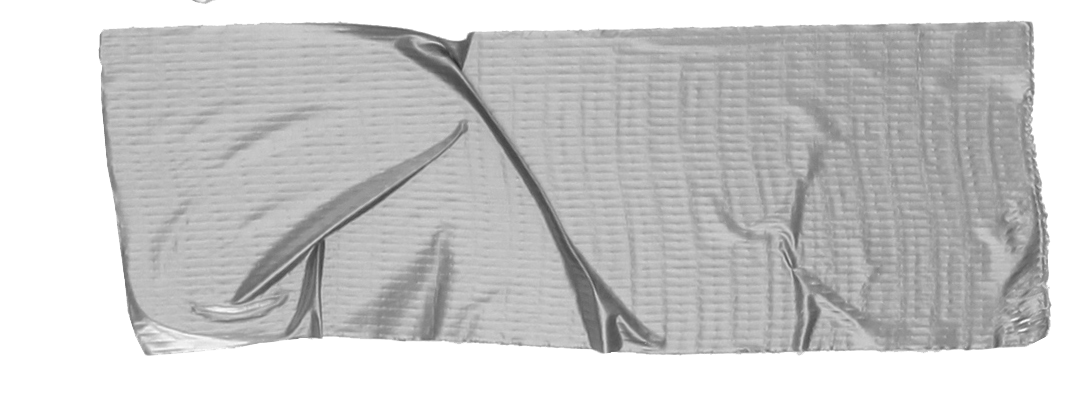 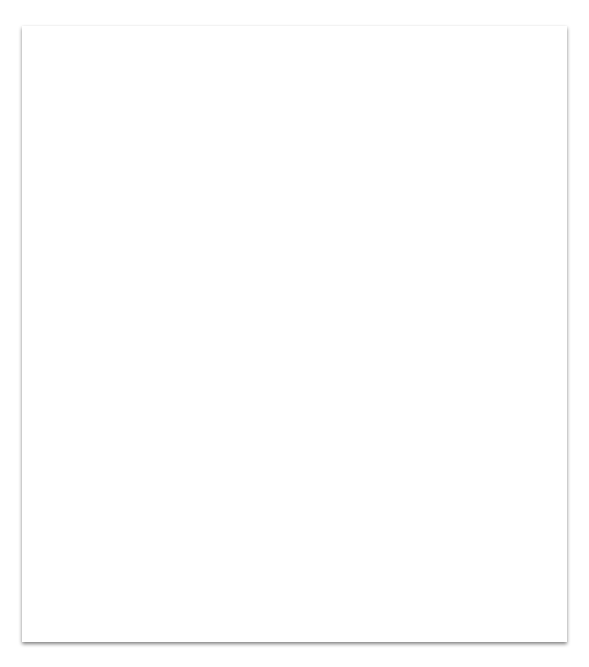 How do you find your courage to have brave, honest conversations?
What is courage? What does it mean to be brave?
Step into Courage
1. Breathe and Connect to WHY you are doing this.
2. ACT. Stop thinking and DO.
3. Get curious. Stop judging.
Step into Courage.
4. Bless other’s right to a voice.
5. Set Firm Boundaries with a Generous Heart.
Step by Step for BHC’s Gather your COURAGEPREPARE yourselfBe PRESENT & LISTEN deeplySTEP BACK: see landscape, patterns, insightsBe VULNERABLE, open, question assumptionsTake RESPONSIBILITY for IMPACTUse your SKILLS & KNOWLEDGE in SERVICESeek ALIGNMENT vs. agreementRepeat
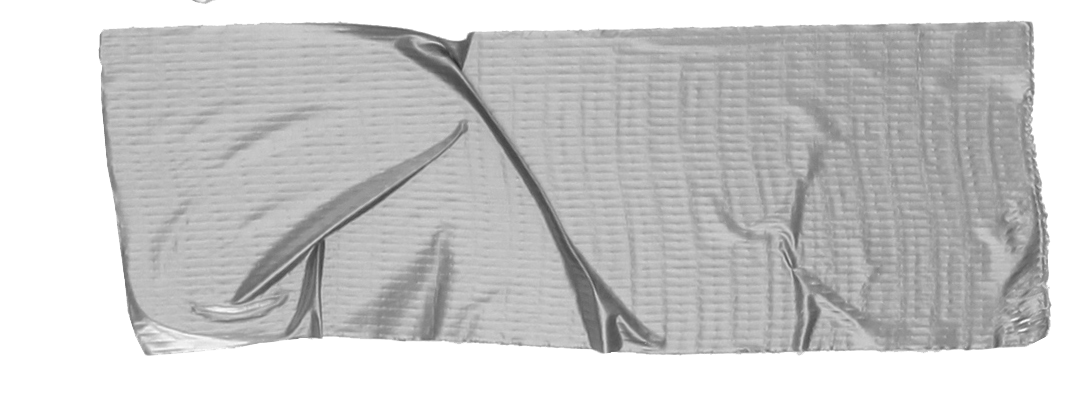 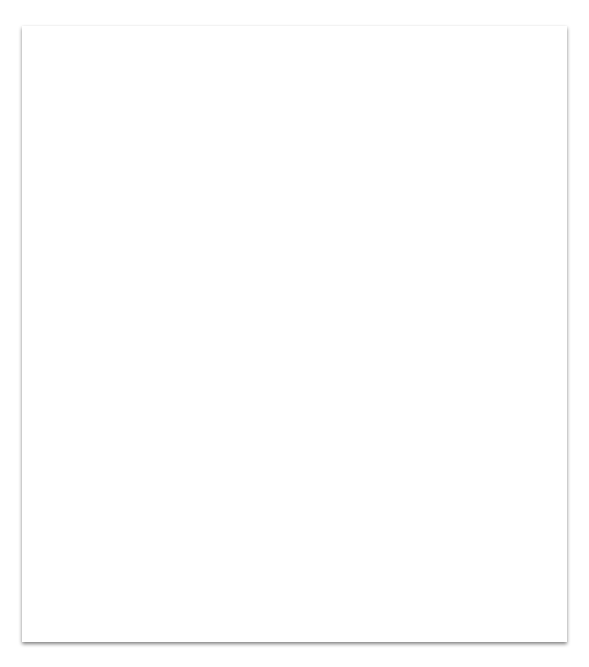 Make it your own
The process looks linear but it is more often iterative. Do it again. And again.
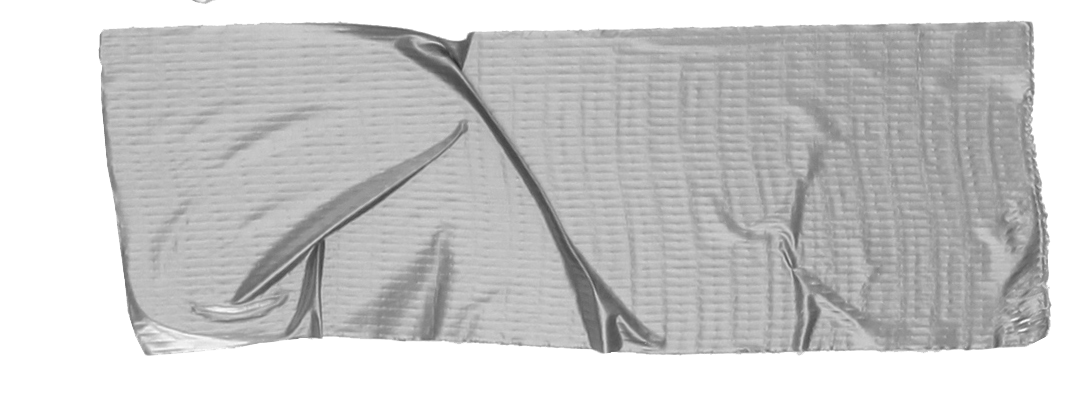 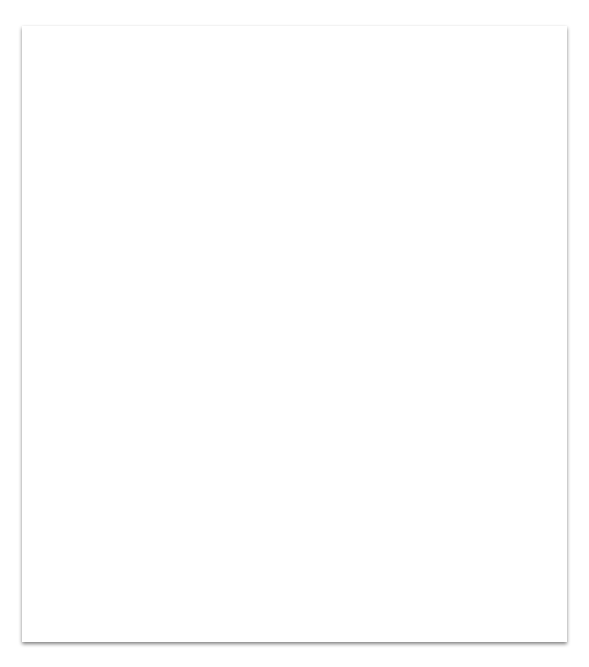 Make it your own
What would you ADD or CHANGE to make the preparation process REAL for YOU?
Prepare Yourself! Deal with your FEARSDeal with your EGOKnow WHY you want to have the conversationBe prepared for DISCOMFORTBe REAL about expectationsSet the emotional TONE for conversationAvoid MISTAKES (as much as possible)
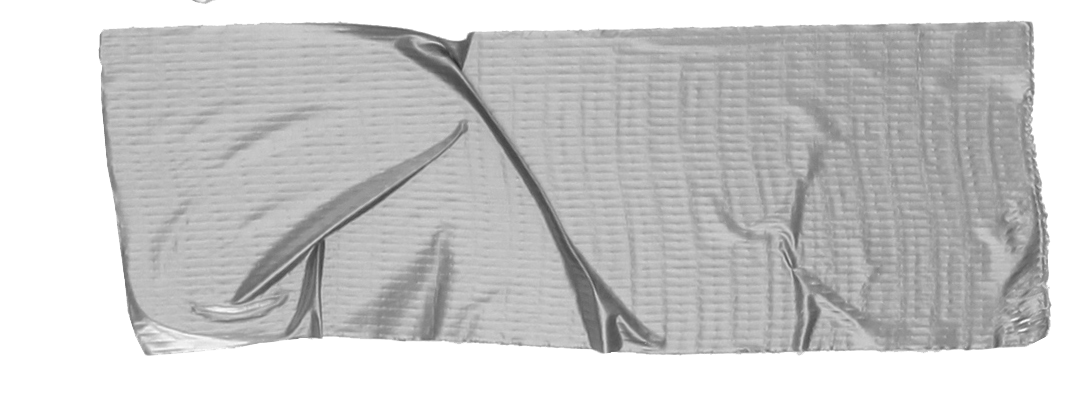 Join me: Bravely Lead LIVE!3 days of Brave, Honest ConversationsComing June 2019!
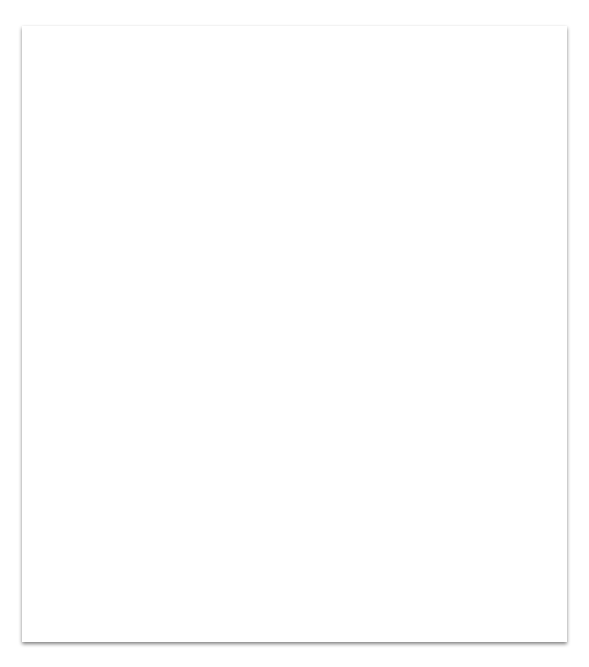 Brave Honest Conversations: 
2019 training schedule coming in November (online & face-to-face)
Bravely Lead LIVE conference / gathering / experience in June 2019
March 2019 IAP2 Canada Skills Symposium
www.bravelylead.com
stephani@bravelylead.com
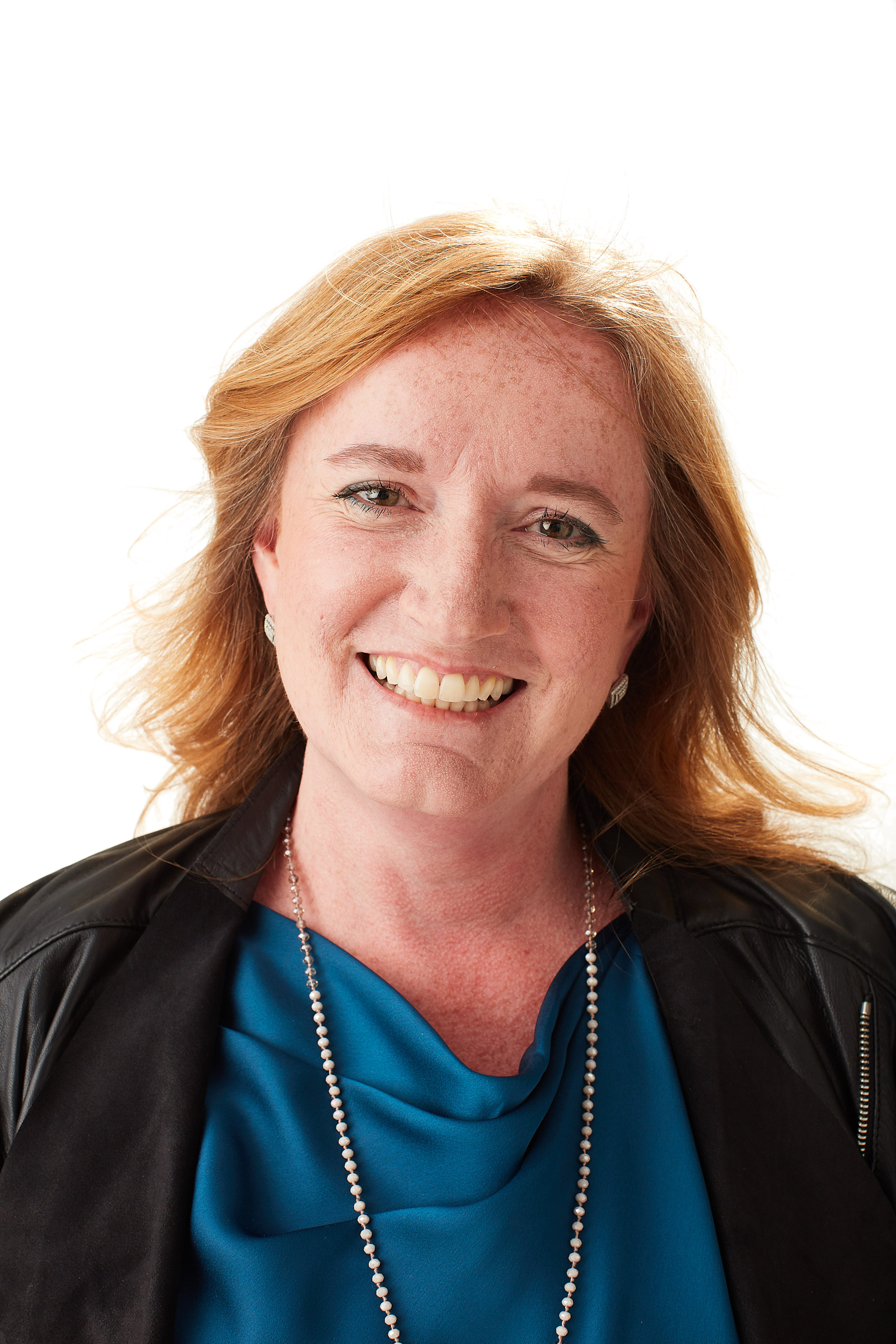 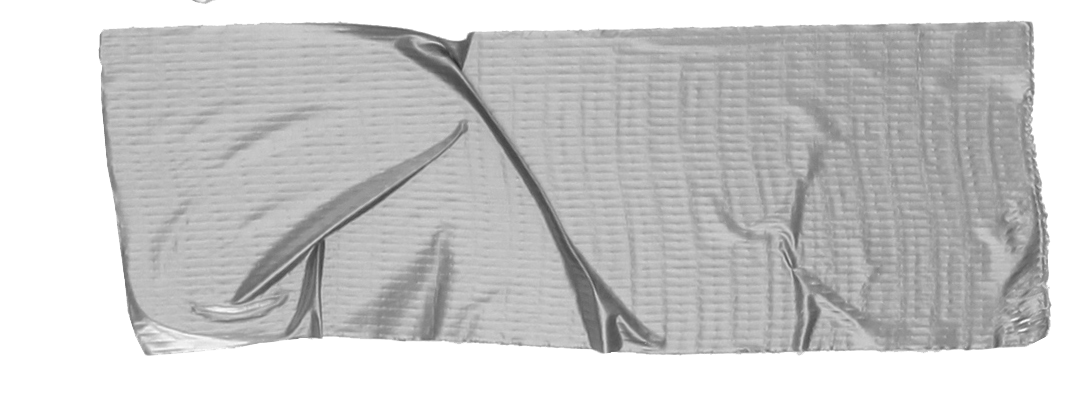 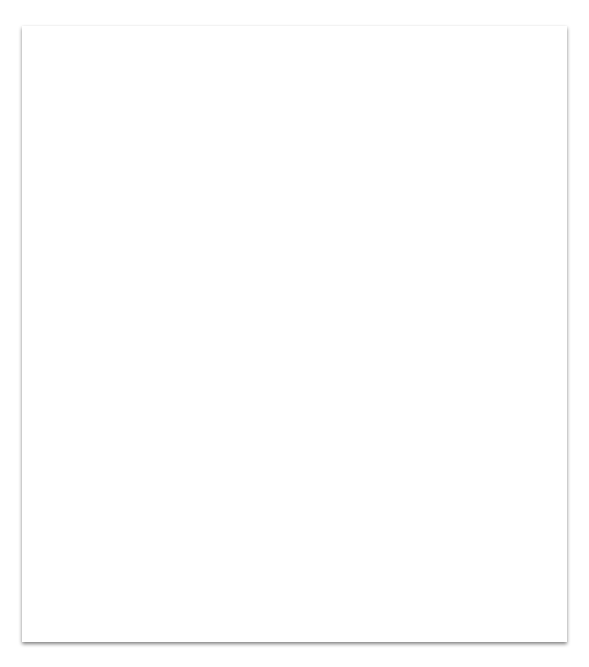 Get the step by step lists & tips for brave, honest conversations
Text IAP2TIPS to 867-992-2162 and they will be sent directly to you